Taller : Drogas, Mitos y Realidades
Lunes 27 de Noviembre
Cursos: Primero Medio A y B
Departamento Psicologia
Departamento Orientación
Objetivo General: Reflexionar acerca de los efectos perjudiciales tanto físicos, psicológicos y sociales que acarrea el consumo de drogas.
Objetivos específicos:
		Visualizar algunos mitos y realidades 			relativos al consumo de drogas		Visibilizar las percepciones asociadas al 		consumo, sea esporádico o habitual 		Detectar conductas de riesgo asociadas al 		consumo de drogas 		Reflexionar acerca de la responsabilidad 		personal en acciones de autocuidado, con 		respecto a este fenómeno.
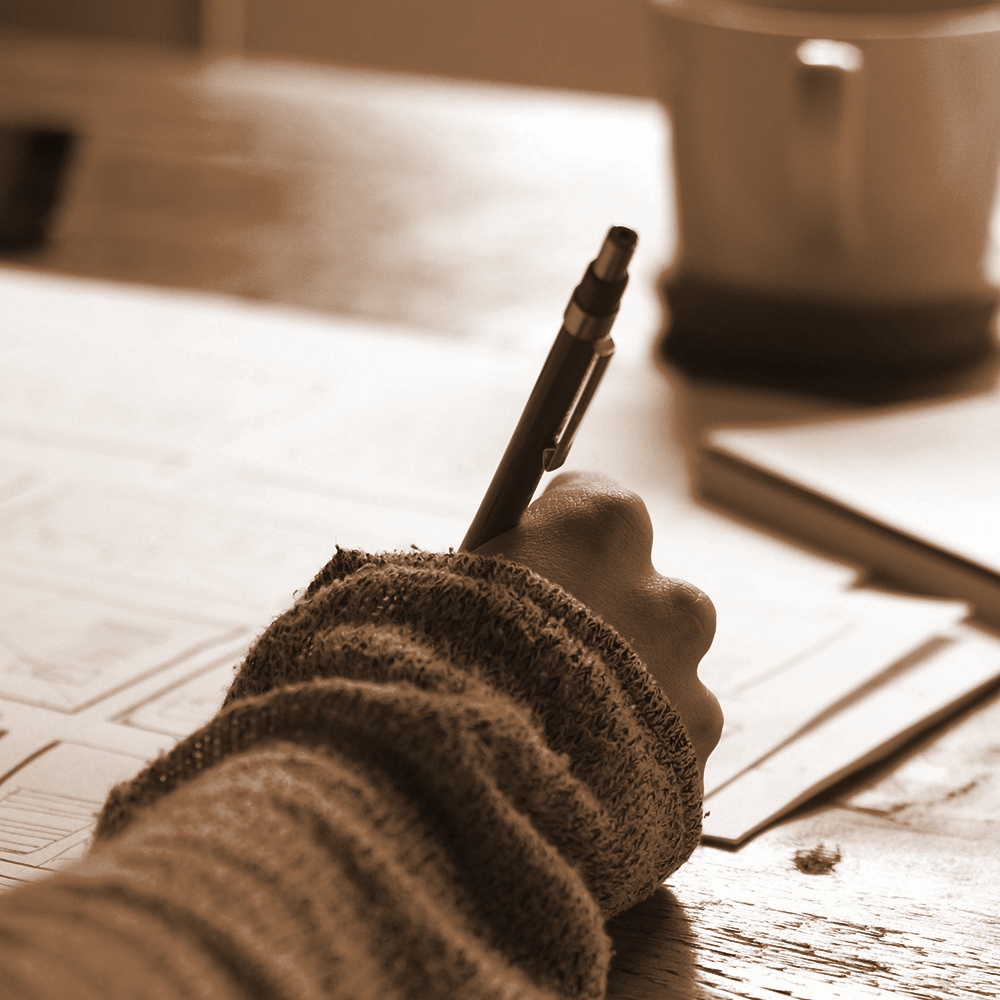 Conversemos en grupo
Lean atentamente cada pregunta elegida, conversen y discutan en grupo cual es la respuesta que ustedes creen que es la correcta y anotenla .
Plenario :

Exposicion por grupo
Respuestas a cada pregunta
1.
Exiten dos tipos de consumidores
Exiten 5 clasificaciones
Cosumidor Experimental:  
Consumo por curiosidad, de tipo esporadico, individuos que no vuelven a consumir nuevamente 

Consumidor recreacional: busqueda de placer, consumo esporadico de tipo social. 

Consumidor Circunstancial: necesidad de lograr apoyo para enfrentar una situacion determinada. Consume cada vez más para sentirse bien.
Consumidor habituado: necesidad de mantener el estado animico, físico o psicológico que le produce la droga. Consume una o mas veces al día. (Consumo Problematico)

Consumidor adicto: necesidad permanente y compulsiva de experimentar el estado anímico, físico y psicológico que la droga produce. (Adicción)
2. Las drogas pueden producir tolerancia
Tolerancia: 
Se requieren mayor cantidad de droga, para producir el efecto que originalmete se obtenía con dosis más bajas
Sindrome de Abstinecia: conjunto de síntomas, comportamentales, físicos y psicquicos que surgen al disminuir o interrumpir abruptamente el consumo
Dependencia : conjunto de síntomascomportamentales, físicos y cognitivos que se desarrollan luego del consumo repetido de la sustancia.
3.
Existen drogas Lícitas 


En efecto, el alcohol , el cigarrillo y los medicamentos, son drogas cuyo consumo es permitido y aceptado socialmente, no obstante, la regulacion en el consumo de estas sustancias es cada vez mas estricta. 

Ley 20660– Tabaco – 
Ley 19925 - Alcohol -
4Polvo de angel es una droga
.
Efectos :
sensación de distanciamiento, extrañeza, conducta violenta ,los movimientos del cuerpo son más lentos. La coordinación empeora y los sentidos se entorpecen. El discurso se bloquea y es incoherente. En etapas posteriores por consumo crónico, los usuarios muestran paranoia y alucinaciones
Que es : 

PCP , es una droga alucinogena , altamente peligrosa la cual se puede ingerir, fumar o inhalar.
5.La marihuana no provoca daño por que es natural
La marihuana contiene tetrahidrocanabinoles (THC)* que pueden predisponer a la aparición de trastornos mentales como la esquizofrenia. Tiene efectos dañinos a la salud física y mental de quien la consume. Puede provocar alteraciones permanentes de la memoria y en la capacidad de aprendizaje.

*Principal compuesto psicoactivo del canavis
6. Las drogas inhalables solo provocan daño cuando se las consume a diario
El deterioro se puede presentar desde la primera experimentación 
(Neopren, bencinas, disolventes, aerosoles)
Euforia  (intoxicación alcoholica), seguida de somnolencia, perdidad de la sensibilidad e inhibición
(Doleres de cabeza, vomitos, inconciencia)
Tienen una gran capacidad de meszclarse y depositarse en el cerebro
7dejar las drogas es fácil
Para los consumidores experimentales y ocasionales es menos difícil dejar de utilizarlas. Para los adictos, es extremadamente difícil dejarlas y es por eso que requieren de tratamiento y rehabilitación (ayuda profesional), para salir de la adicción y lograr un estado saludable de vida.
La familia juega un rol fundamental en el proceso de toma de conciencia y en la rehabilitación. Los tratamientos más exitosos incluyen el trabajo y apoyo profundo de la familia del paciente
8.  la marihuana no es mala por que cura el cáncer
La marihuana no cura nada. Solo se utiliza en algunos lugares para paliar los vómitos en pacientes con quimioterapia, para estimular el apetito o para aliviar dolor. En esos casos el medicamento sólo contiene 1 de los más de 600 componentes que tiene la marihuana
9.Las drogas no son buenas ni malas depende del uso que se haga de ellas
Las drogas son sustancias tóxicas, que desde su primer uso causan daños en la salud
Adicción
Medicamentos 
recetados
10. las drogas sirven para aumentar la concentración y la atención
Puede parecer que al consumir marihuana aumente la concentración y la atención (efecto túnel). El uso constante provoca a largo plazo dificultades en la memoria y en la adicción aumenta el peligro de derrames cerebrales.
11.  las drogas alivian el stress y las angustias
El efecto de “alivio” al drogarse es pasajero, solo se evade el problema, cuando el efecto pasa. el problema sigue estando.
12. Se puede consumir drogas por mucho tiempo sin que te hagan daño
Los efectos del consumo ocasional: 
Los efectos dependen de la edad de inicio y el tiempo de consumo
La droga actúa sobre el sistema nervioso central, causando daño desde el primer consumo
Drogas de diseño:
Depresión, trastonos del sueño, trastornos de ansiedad, trastornos psicoticos, flash back, agresividad
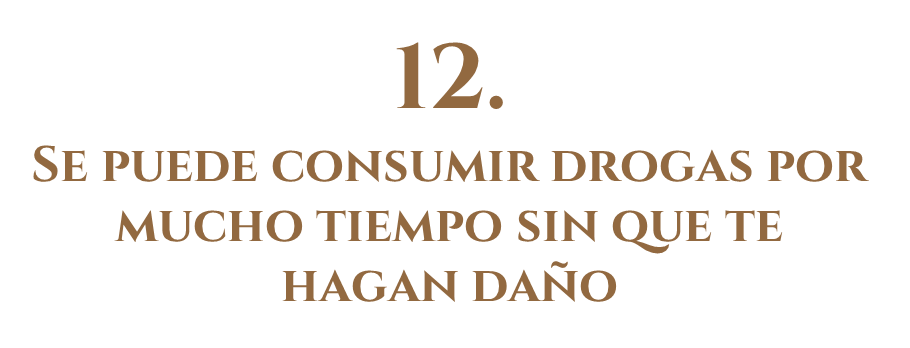 Los efectos de la marihuana incluyen : 
perdida de la memoria, agresividad, trastornos del animo, trastornos del sueño y alimentación, daño orgánico
Cocaína
Inhalación: perdida del sentido del olfato, hemorragias, perforación del tabique.
Ingerida: gangrena en los intestinos.
Inyectada: infecciones, VIH, Hepatitis,
13La marihuana no es adictiva
La posibilidad de convertirse en adictos a la marihuana o cualquier otro tipo de drogas, son diferentes en cada tipo de personas. Para la marihuana 2 de cada 10 personas se vuelve adictos. 

¿Podrías ser tu esa persona?
14Existe la sobredosis accidental
Mezclar pastillas con alcohol o con otras drogas , aumenta conciderablemente el riesgo de muerte por sobredosis accidental
15. las drogas pueden afectar el centro de placer en tu cerebro
El consumo repetido de drogas puede recalibar el centro de placer del cerebro, de modo que sin la droga, pierdes la esperanza y la alegria. De pronto el día a día pierde el sentido. (Síndrome desmotivacional)
16la rehabilitación solo sirve en las personas que no han consumido tanto
La rehabilitacion si funciona, pero se necesita tiempo y fortaleza para enfrentar y superar los efectos físicos , psicológicos, sociales y familiares que conlleva una adicción.
Tampoco es fácil adoptar un sistema de vida saludable con conciencia de autocuidado.
17.  las alucinaciones o el delirio solo ocurren con drogas potentes como la cocaína
La adiccion produce cambios químicos en nuestro cerebro, los cuales son irrevocables. En una adicción de larga data, los efectos a nivel de Sístema Nervioso Central  pueden provocar estados psicóticos por noxa, lo que incluye , delirios, alucinaciones, labilidad emocional, entre otros. (estado alterado de consciencia)
18.
Exiten drogas artificiales
Las drogas de  laboratotio (LSD, Ruffins,Zombi, etc), tienen un alto poder adictivo, son neurotóxicas. Se elaboran en laboratorios clandestinos, no se sabe con exactitud sus componentes.
19Los medicamentos también pueden causar adicción
El abuso de ingesta de medicamentos recetados o automedicados, provoca dependencia orgánica.
20Se puede detectar a un consumidor de drogas solo con mirarlo
Todas las drogas producen efectos a nivel cognitivo, físico, comportamental, etc.
La intensidad del efecto que se “ve”, solo pase desapercibido para el que consume
21te puedes contagiar de VIH al consumir drogas
Es efectivo, si te puedes contagiar, sobretodo con drogas que se inyectan o aspiran